Parlament Europejski
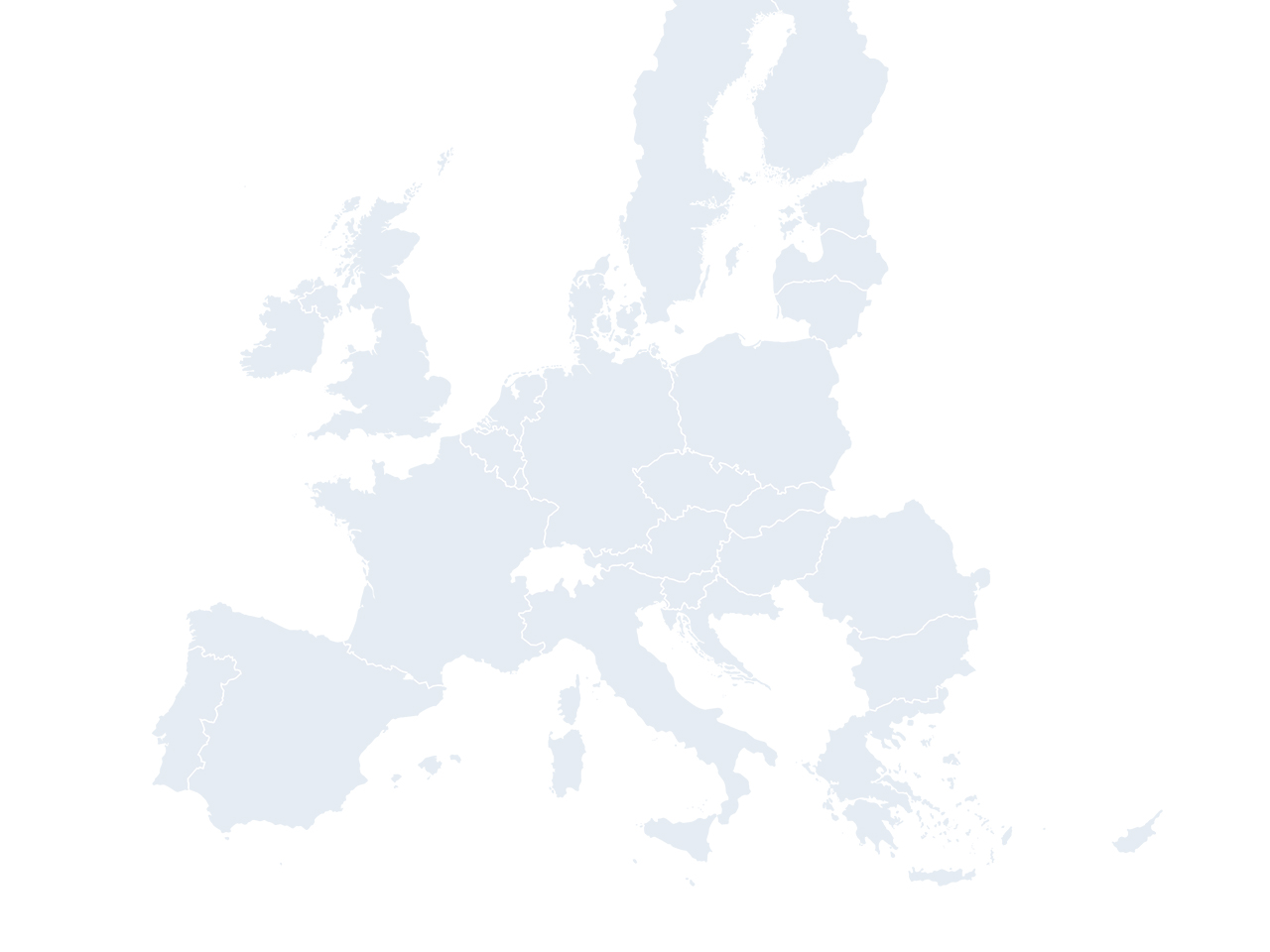 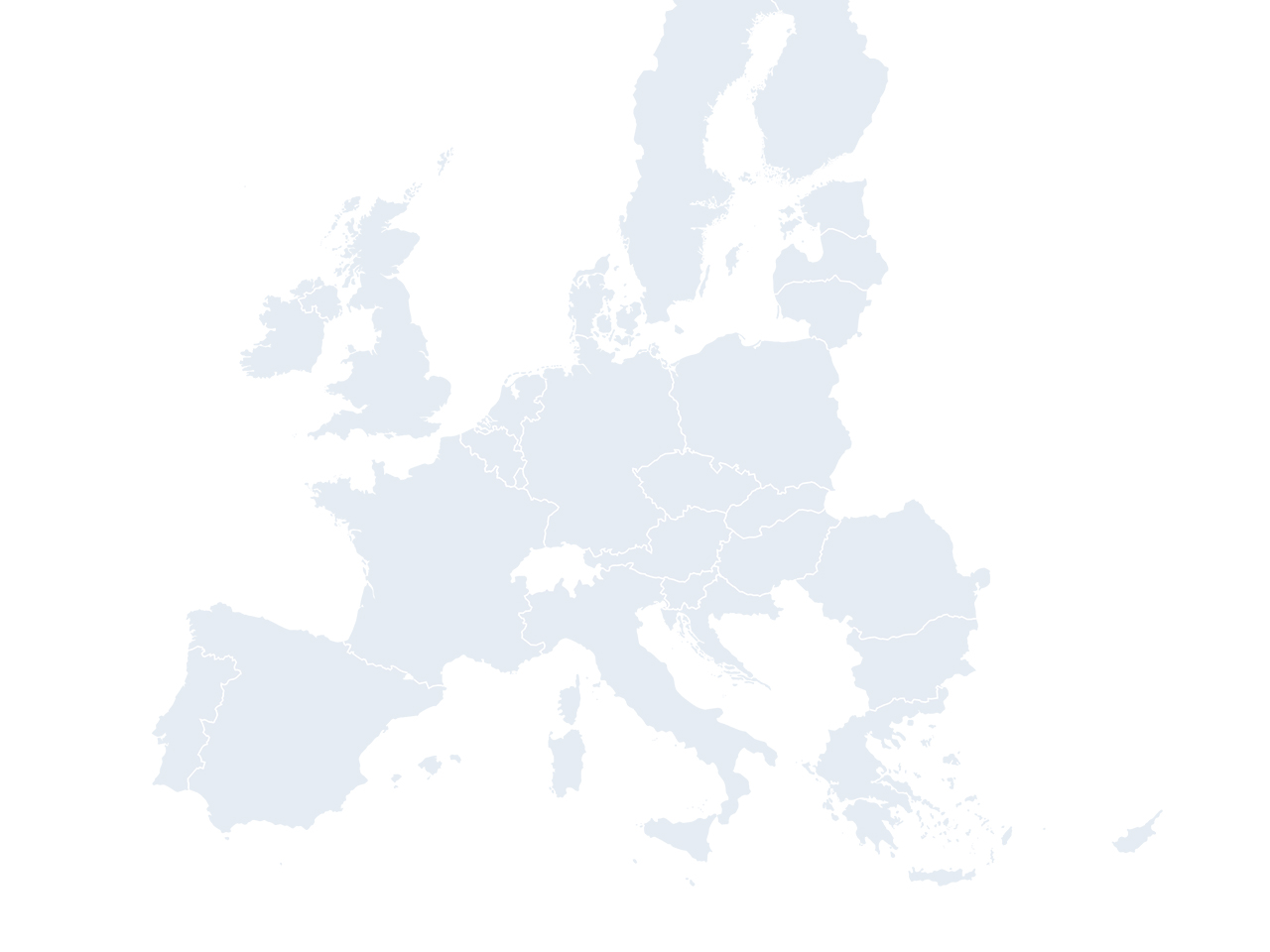 Parlament Europejski
Parlament Europejski jest odpowiednikiem jednoizbowego parlamentu, którego członkowie wybierani są przez obywateli należących do Unii Europejskiej. Jako instytucja Unii Europejskiej jego kadencja trwa 5 lat. Pierwszą kompetencją PE jako zgromadzenia było nadzorowanie innych instytucji UE. Obecnie jest to jedyna instytucja europejska pochodząca z bezpośredniego wyboru mieszkańców Wspólnoty.  Posłowie od 1979 roku wybierani są w wolnych wyborach.
W Parlamencie Europejskim obowiązują 24 języki
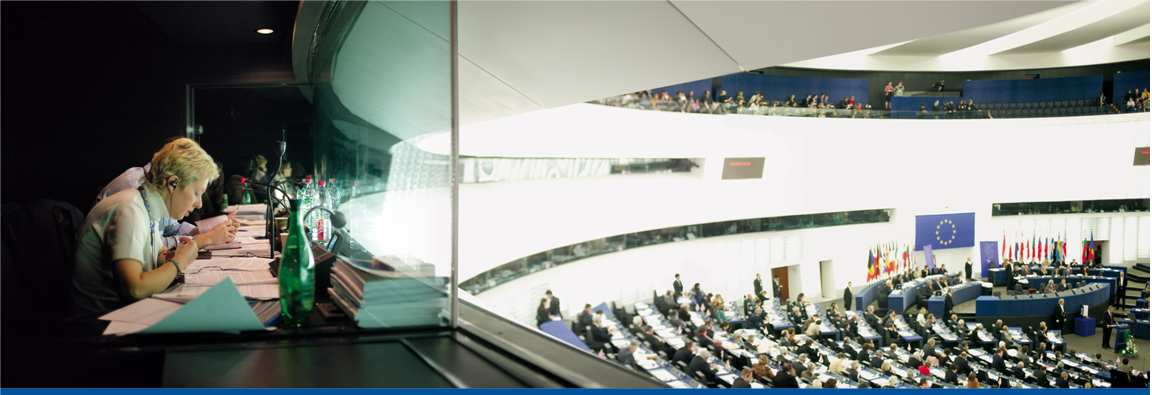 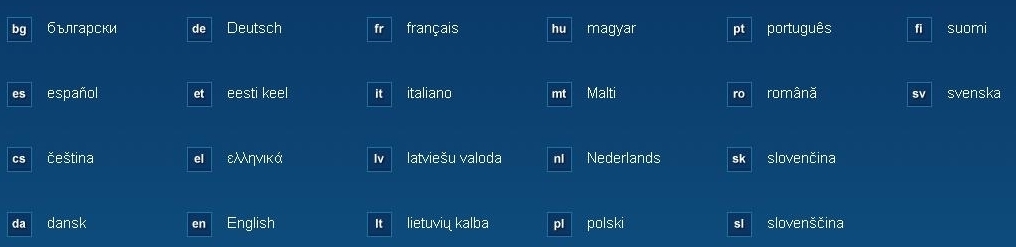 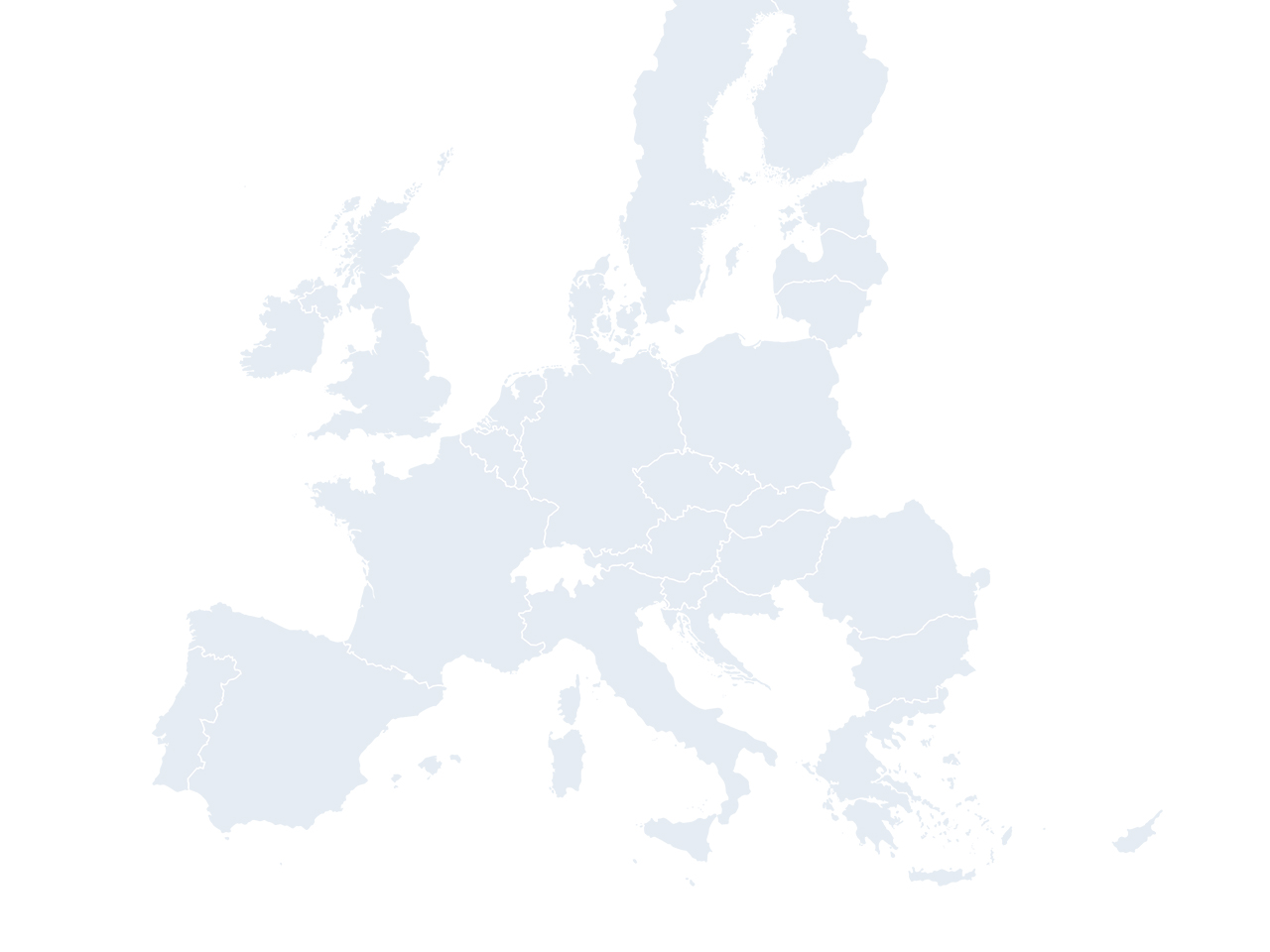 Parlament Europejski i jego siedziby
Parlament Europejski posiada 3 siedziby:

Strasburg (główna traktatowa siedziba PE)
Bruksela (miejsce prac komisji i większości prac legislacyjnych)
Luksemburg (zaplecze techniczne PE)
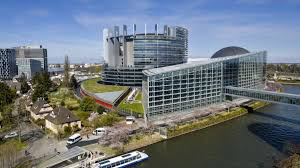 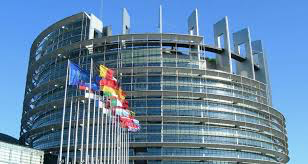 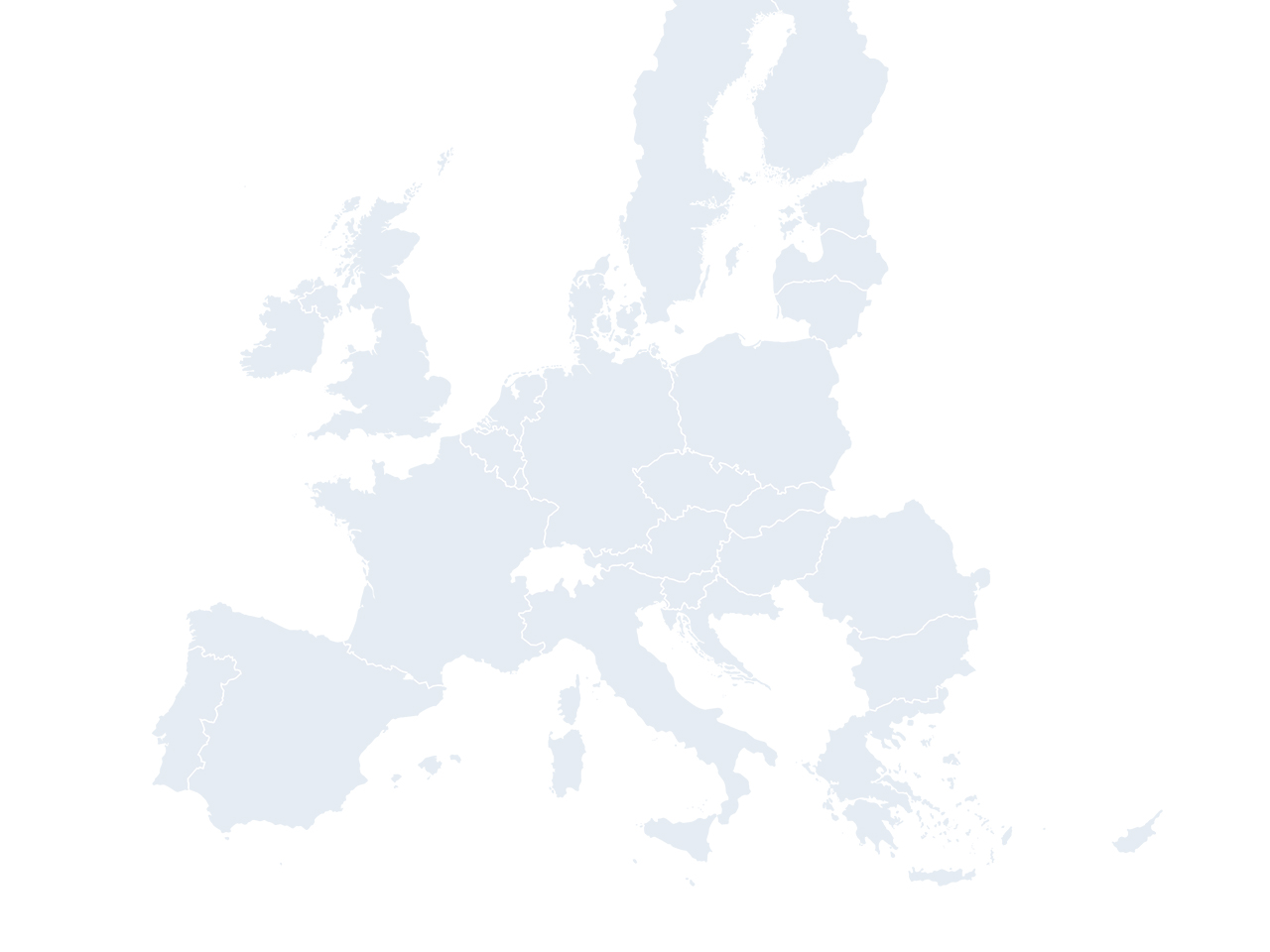 Parlament Europejski i jego kompetencje
Parlament Europejski jest organem prawodawczym. Jedną z głównych kompetencji jest współudział w uchwalaniu budżetu oraz udzielanie absolutorium Komisji Europejskiej. Ponadto Parlament Europejski:

Zatwierdza Komisję i jej przewodniczącego,
Może uchwalić wotum nieufności wobec Komisji,
Zadaje pytania Komisarzom oraz Radzie 
Wysłuchuje sprawozdań z działań Komisji
Powołuje specjalne Komisje Śledcze
Powołuje Europejskiego Rzecznika Praw Obywatelskich.
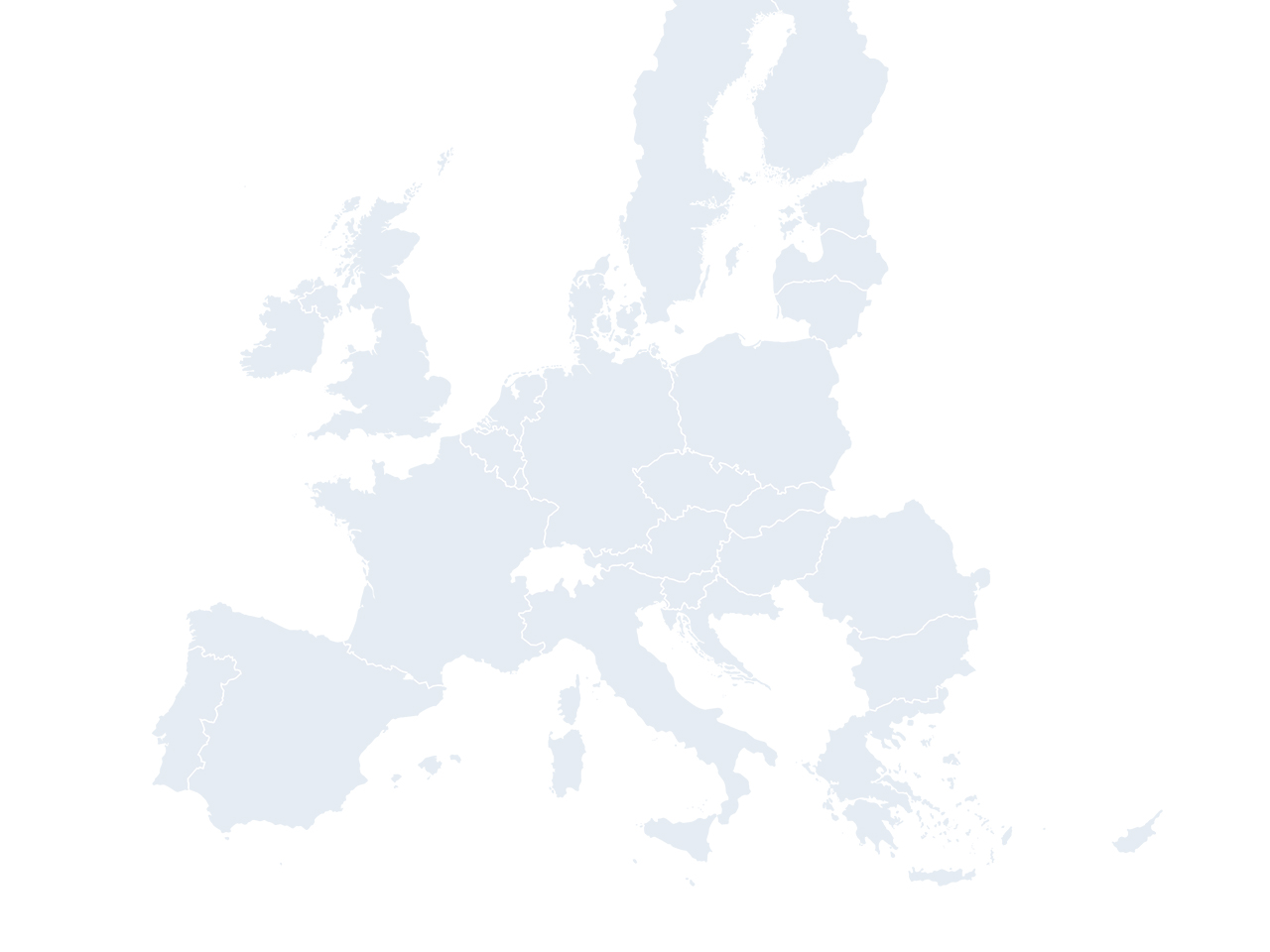 Parlament Europejski i jego kompetencje
Kompetencje Parlamentu Europejskiego wzrastały i wzrastają. Ma to związek z wyborem bezpośrednim jego przedstawicieli. W przestrzeni publicznej trwa dyskusja o roli Parlamentu oraz zakresu jego kompetencji. Jako instytucja europejska posiada dodatkowe kompetencje opiniodawcze m.in. może wydawać opinie w dowolnie wybranej przez siebie sprawie a szereg dokumentów wypracowanych przez inne instytucje UE muszą być konsultowane z Posłami. Ponadto Parlament Europejski zobowiązany jest do rozpatrywania petycji składanych przez obywateli wspólnoty.
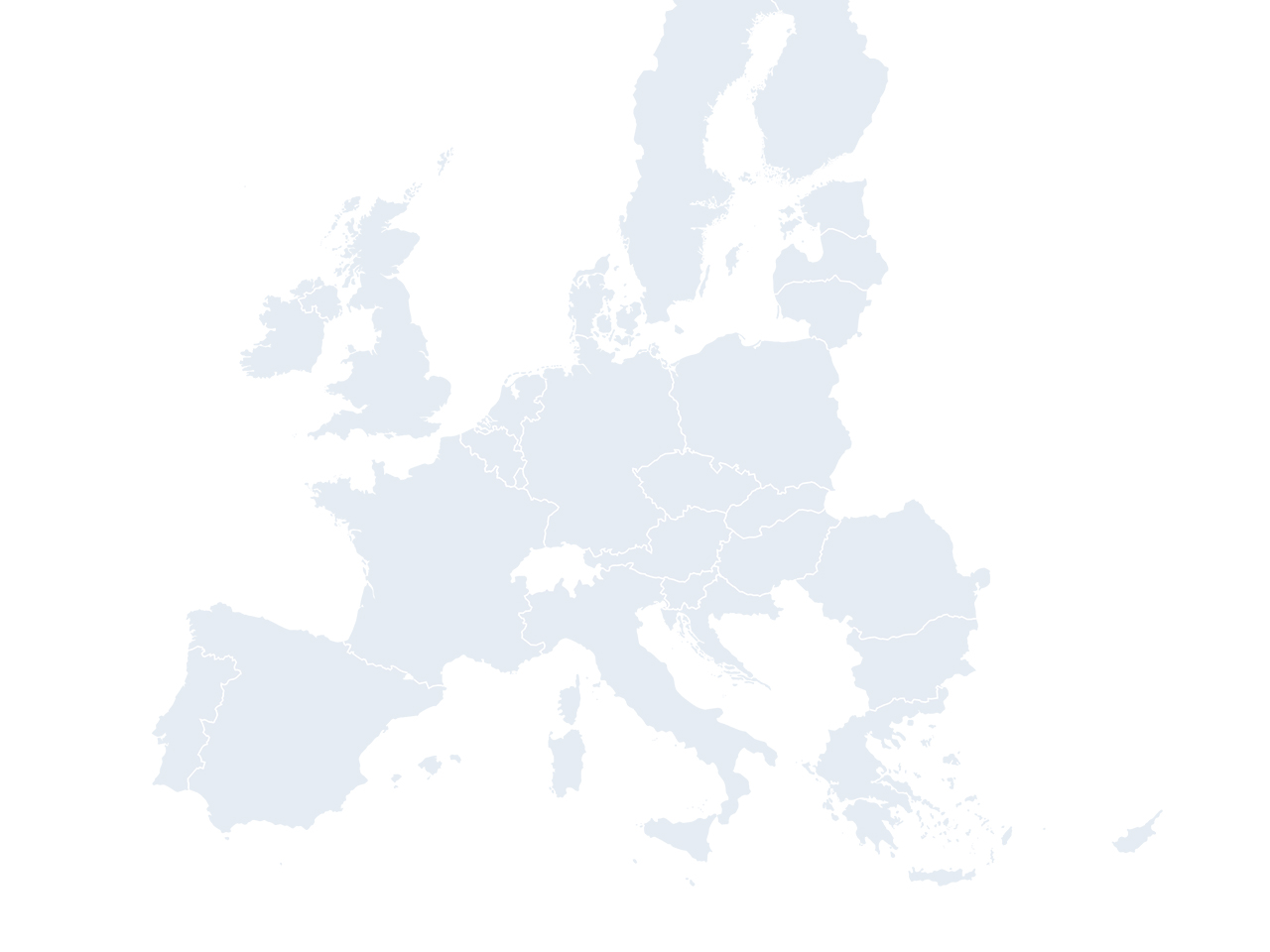 Parlament Europejski i jego skład
96      
79    
76      
58       
52      
33
29       
21
21
21
21
21
21
19
17
14      
14       
14
12       
11
11
8
8       
7        
6        
6         
6
704
Niemcy
Francja
Włochy
Hiszpania
Polska
Rumunia
Holandia	
Belgia	
Czechy
Grecja
Węgry
Portugalia
Szwecja
Austria
Bułgaria   
Dania 
Finlandia 	
Słowacja
Chorwacja
Irlandia 
Litwa
Łotwa	
Słowenia
Estonia	
Cypr 	      
Luksemburg  
Malta
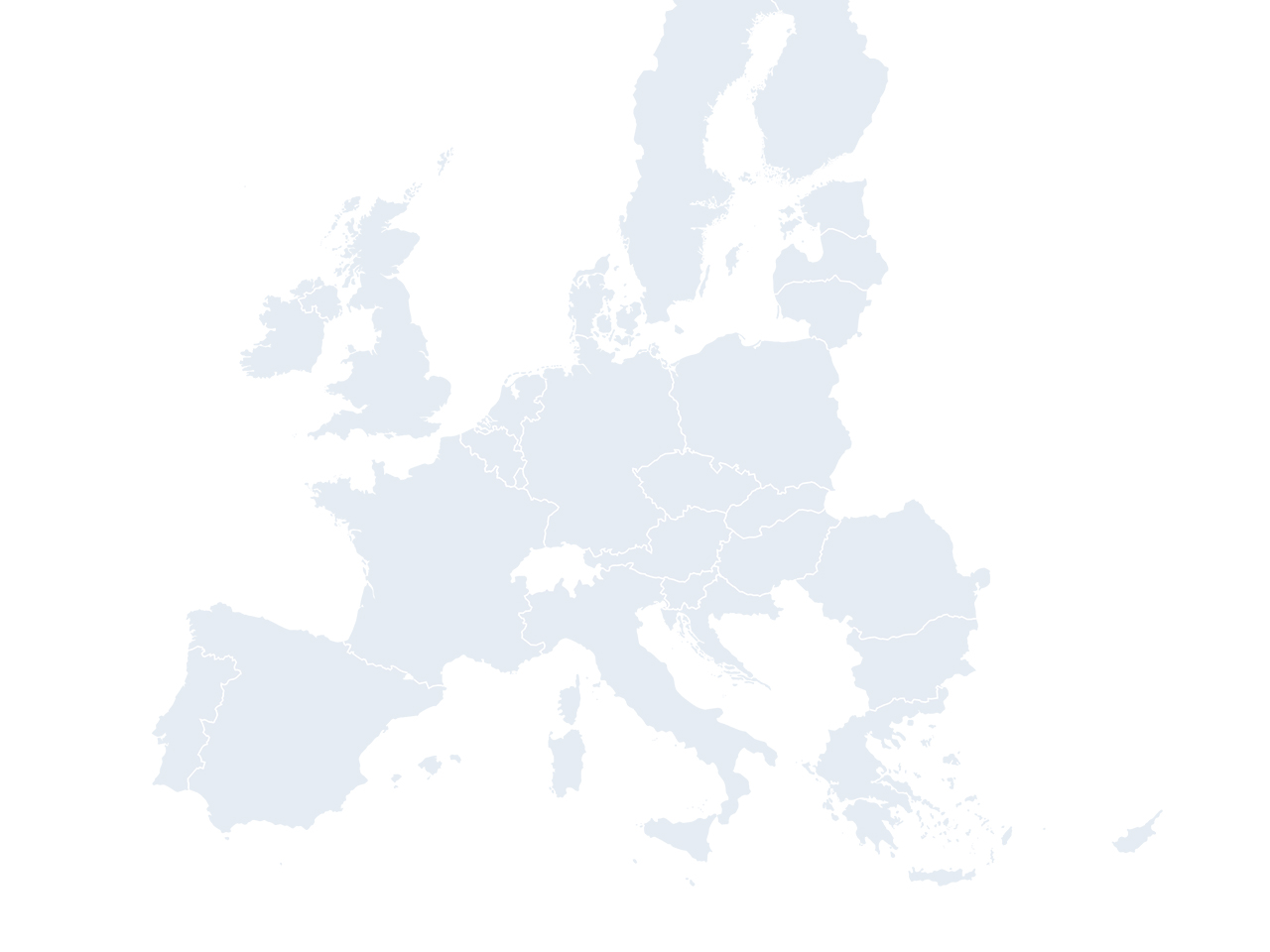 Grupy Polityczne w Parlamencie Europejskim
W parlamencie Europejskim funkcjonuje 8 grup politycznych:
EPL- Grupa Europejskiej Partii Ludowej 187 
S&D- Grupa Postępowego Sojuszu Socjalistów i Demokratów 146 
EKR- Europejscy Konserwatyści i Reformatorzy 62 
ID Tożsamość i Demokracja- 76
RENEW - 98
Zieloni- Grupa Zielonych, Przymierze Europy 67
GUE- Zjednoczona Lewica- 39
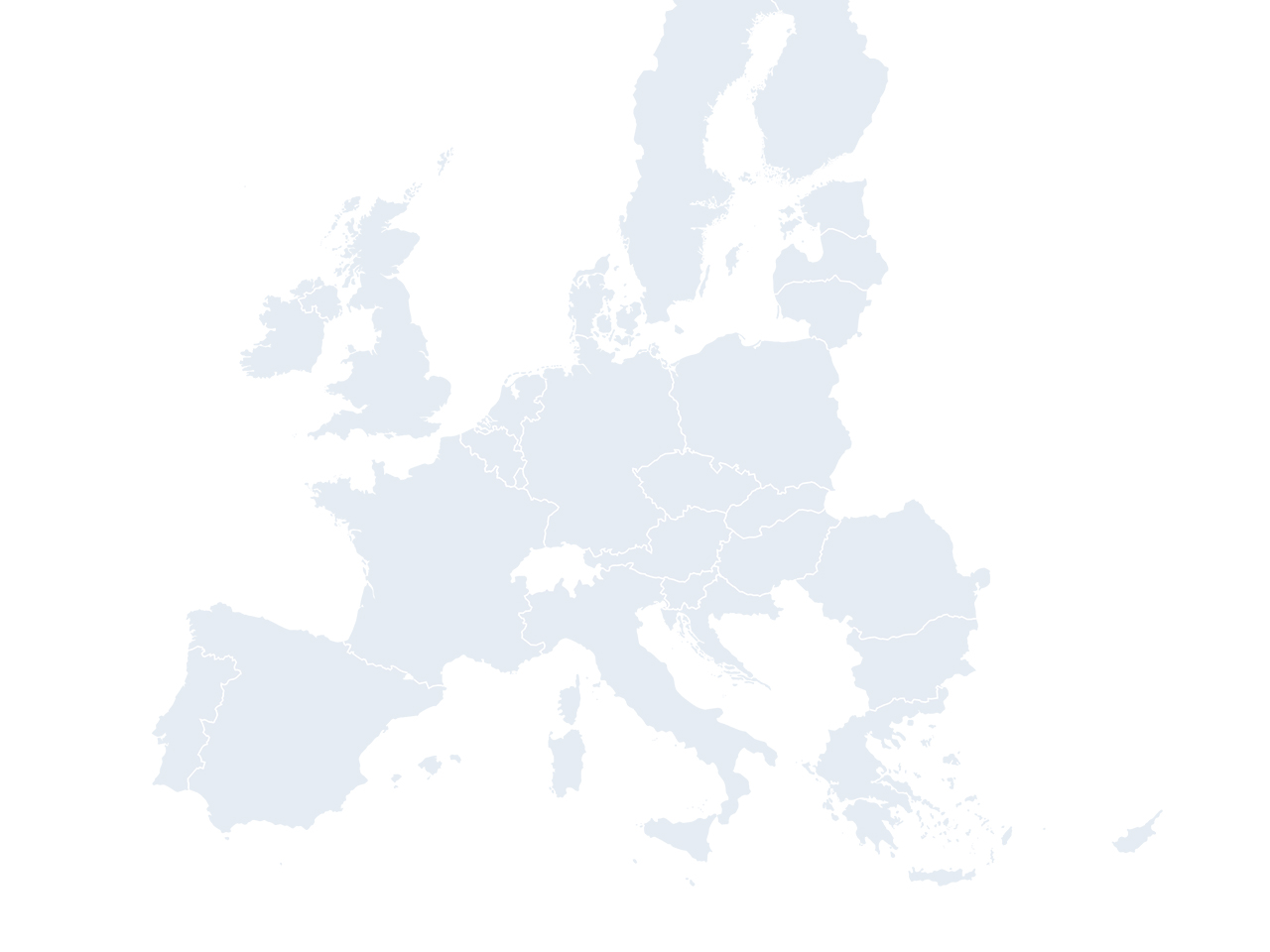 Komisje Plenarne w Parlamencie Europejskim
Prace legislacyjne prowadzone są w 20 stałych Komisjach w skład, których wchodzi od 25 do 73 posłów. Komisje obradują w Brukseli a ich posiedzenia są jawne. Oprócz prac stałych komisji Parlament Europejski może powoływać tymczasowe oraz specjalne komisje, których zadaniem jest zbadanie specjalnych kwestii.
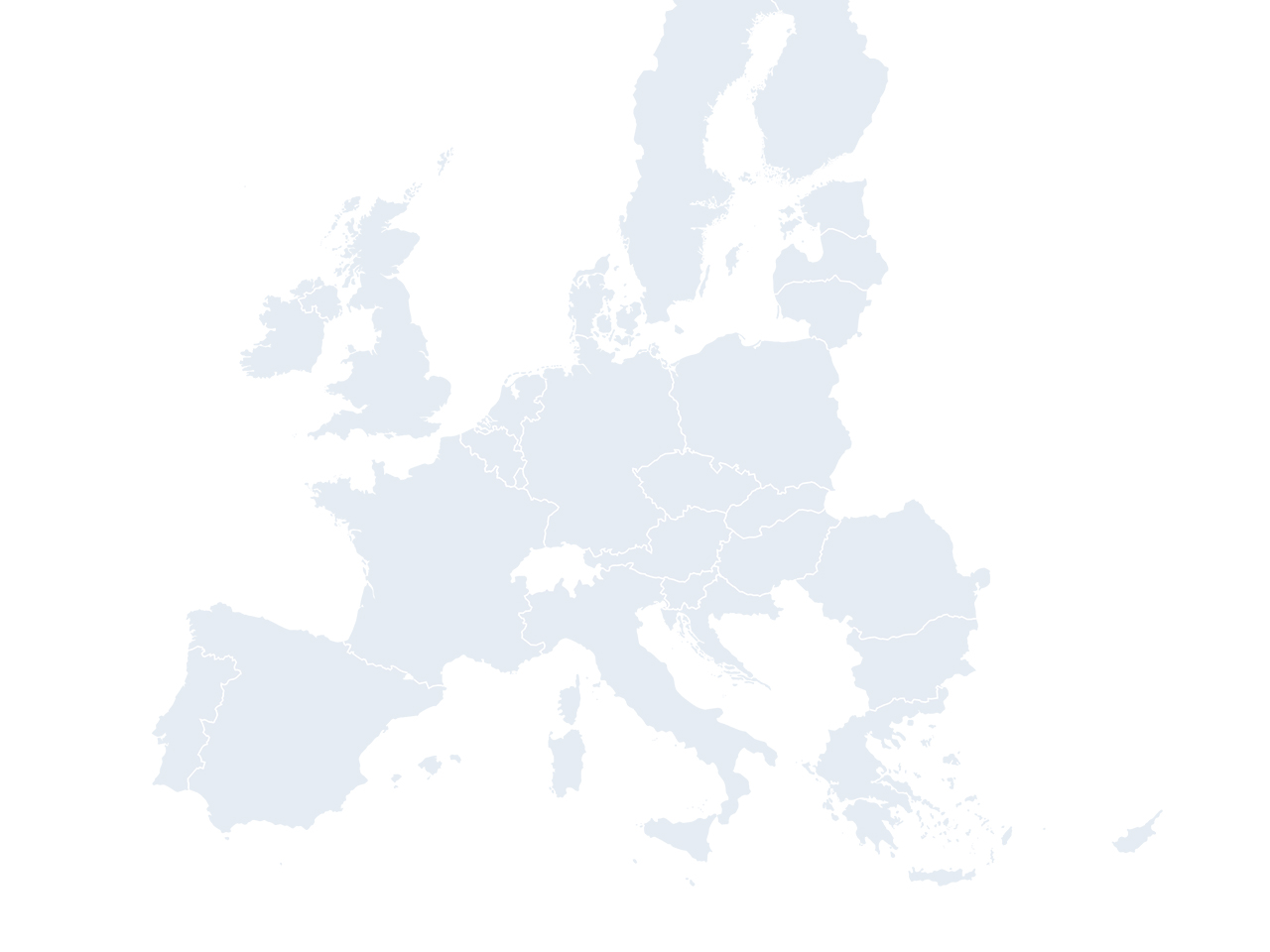 Komisje Plenarne w Parlamencie Europejskim
Spraw Zagranicznych
    Rozwoju
    Handlu Międzynarodowego
    Budżetowa
    Kontroli Budżetowej
    Gospodarcza i Monetarna
    Zatrudnienia i Spraw Socjalnych
    Ochrony Środowiska Naturalnego, Zdrowia Publicznego i   	Bezpieczeństwa Żywności
    Przemysłu, Badań Naukowych i Energii
    Rynku Wewnętrznego i Ochrony Konsumentów
    Transportu i Turystyki
    Rozwoju Regionalnego
    Rolnictwa
    Rybołówstwa
    Kultury i Edukacji
    Prawna
    Wolności Obywatelskich, Sprawiedliwości i  Spraw Wewnętrznych
    Spraw Konstytucyjnych
    Praw Kobiet i Równouprawnienia 
    Petycji
20
Parlament Europejski pracuje zgodnie z wcześniej ustalonym kalendarzem. W każdym tygodniu przypadają tygodnie przeznaczone na konkretne działania.
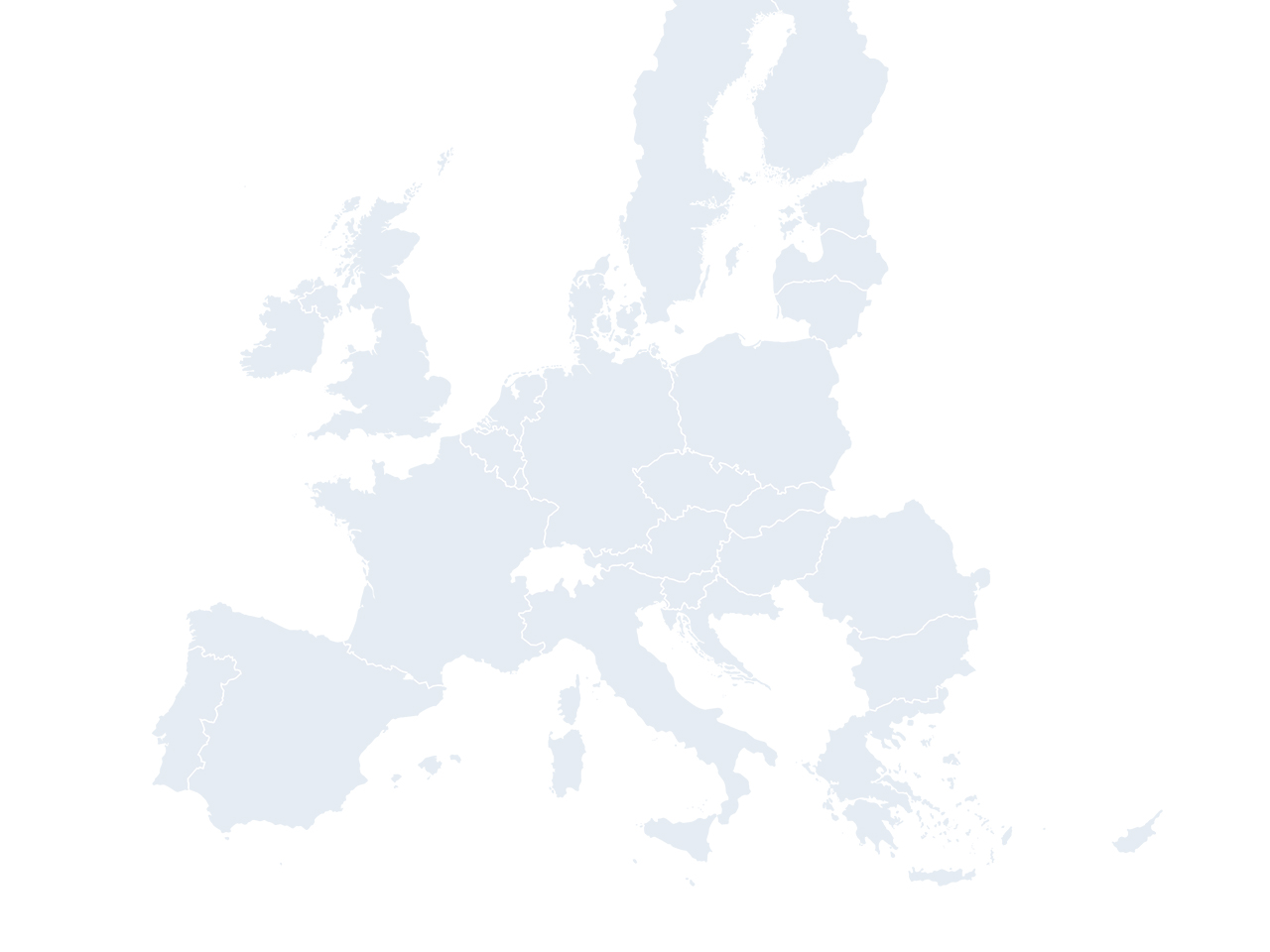 Prace Parlamentu Europejskiego
POSIEDZENIA KOMISJI
SPOTKANIA GRUP POLITYCZNYCH
SESJE PLENARNE
DZIAŁANIA ZEWNĘTRZNE
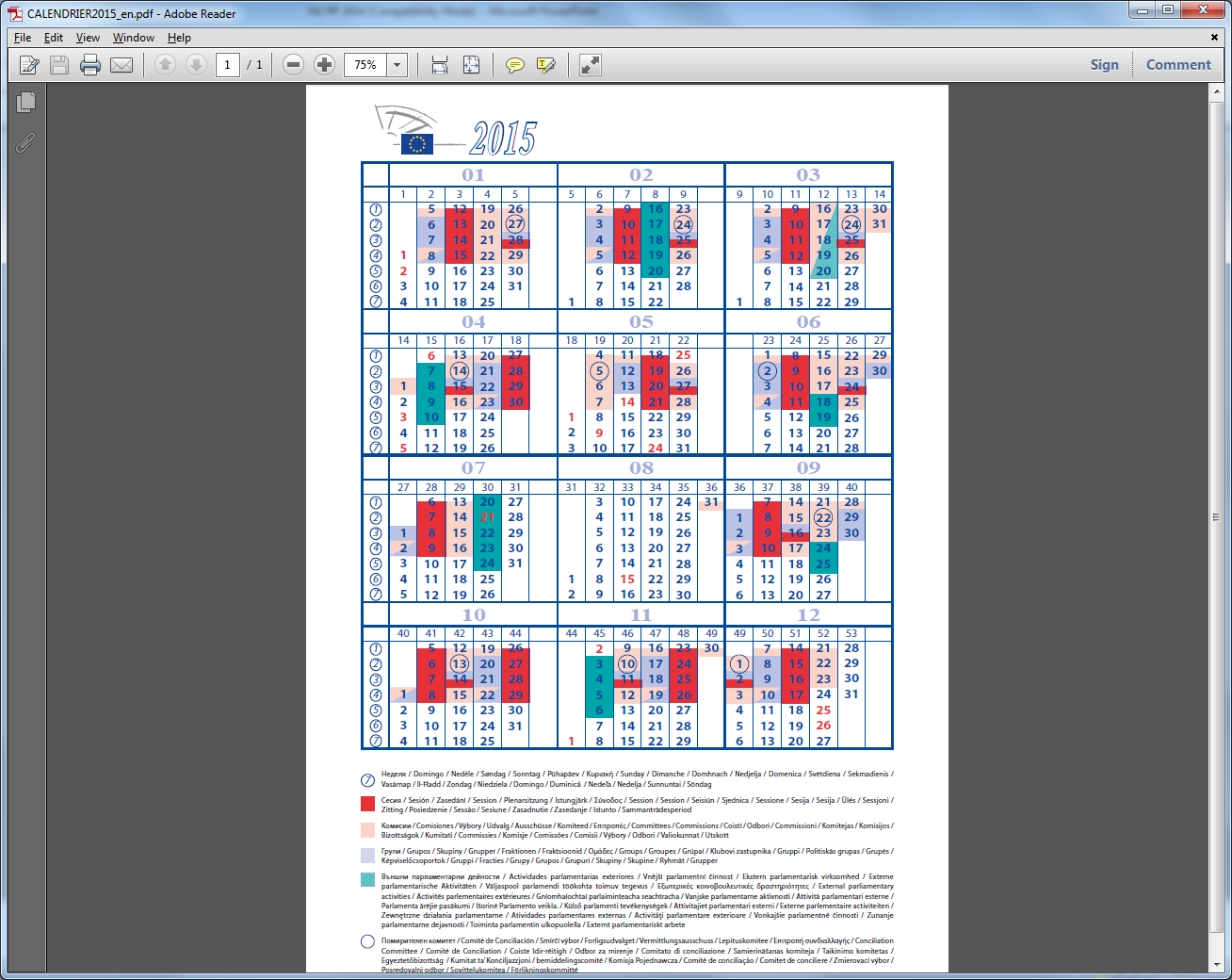 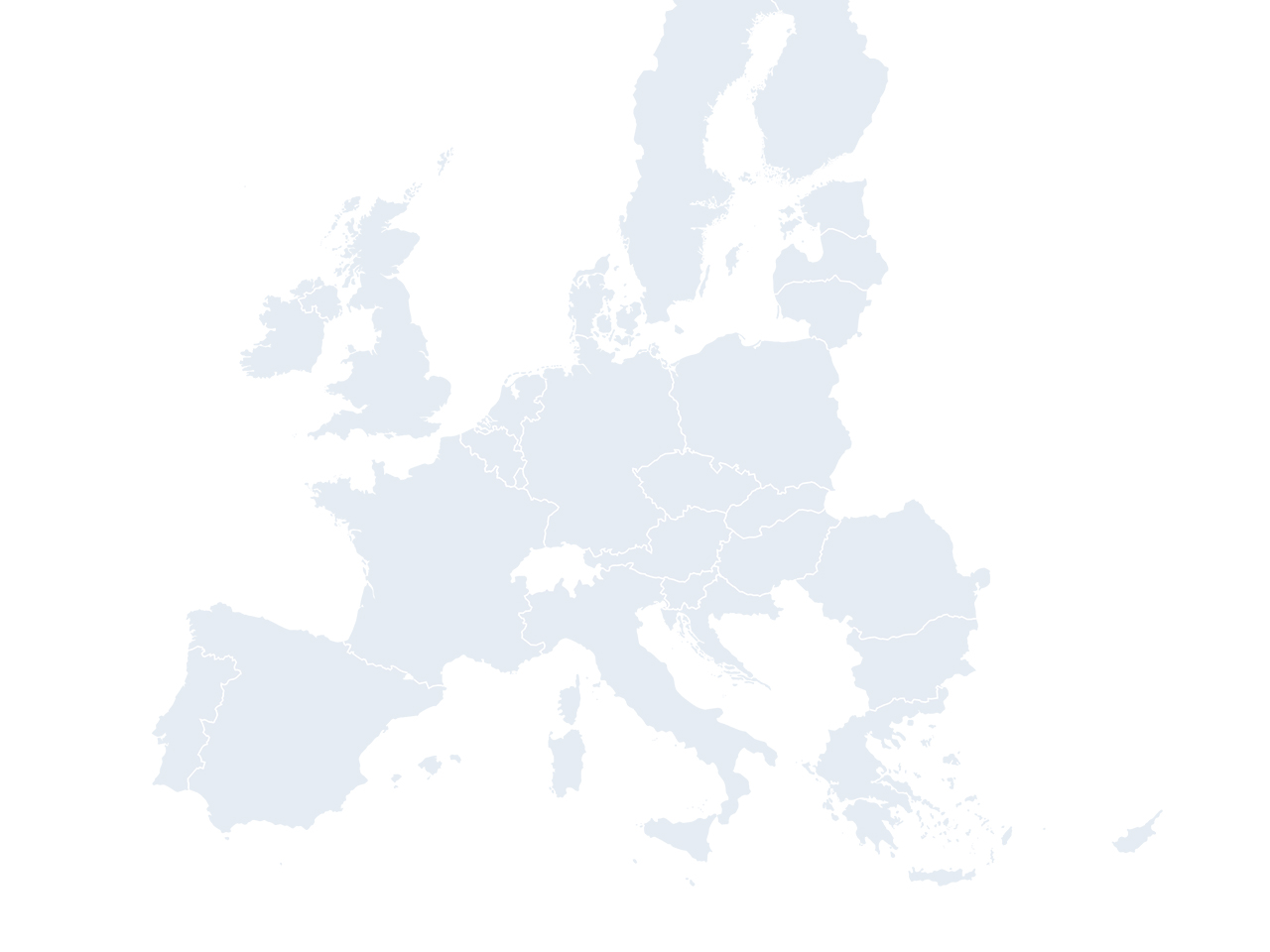 Przewodniczący Parlamentu Europejskiego
Jest organem, który przewodniczy obradom i działalności Parlamentu Europejskiego. Jego ważną funkcją jest funkcja reprezentacyjna. Wybierany jest w głosowaniu tajnym bezwzględną większością głosów. Jego główne kompetencje:

otwiera, zawiesza i zamyka posiedzenia,
rozstrzyga o dopuszczalności oraz o zgodności sprawozdań z Regulaminem,
dba o przestrzeganie Regulaminu i utrzymanie porządku,
udziela głosu,
ogłasza zamknięcie dyskusji,
poddaje wnioski pod głosowanie i ogłasza wyniki głosowania,
kieruje do komisji informacje dotyczące spraw leżących w ich gestii.
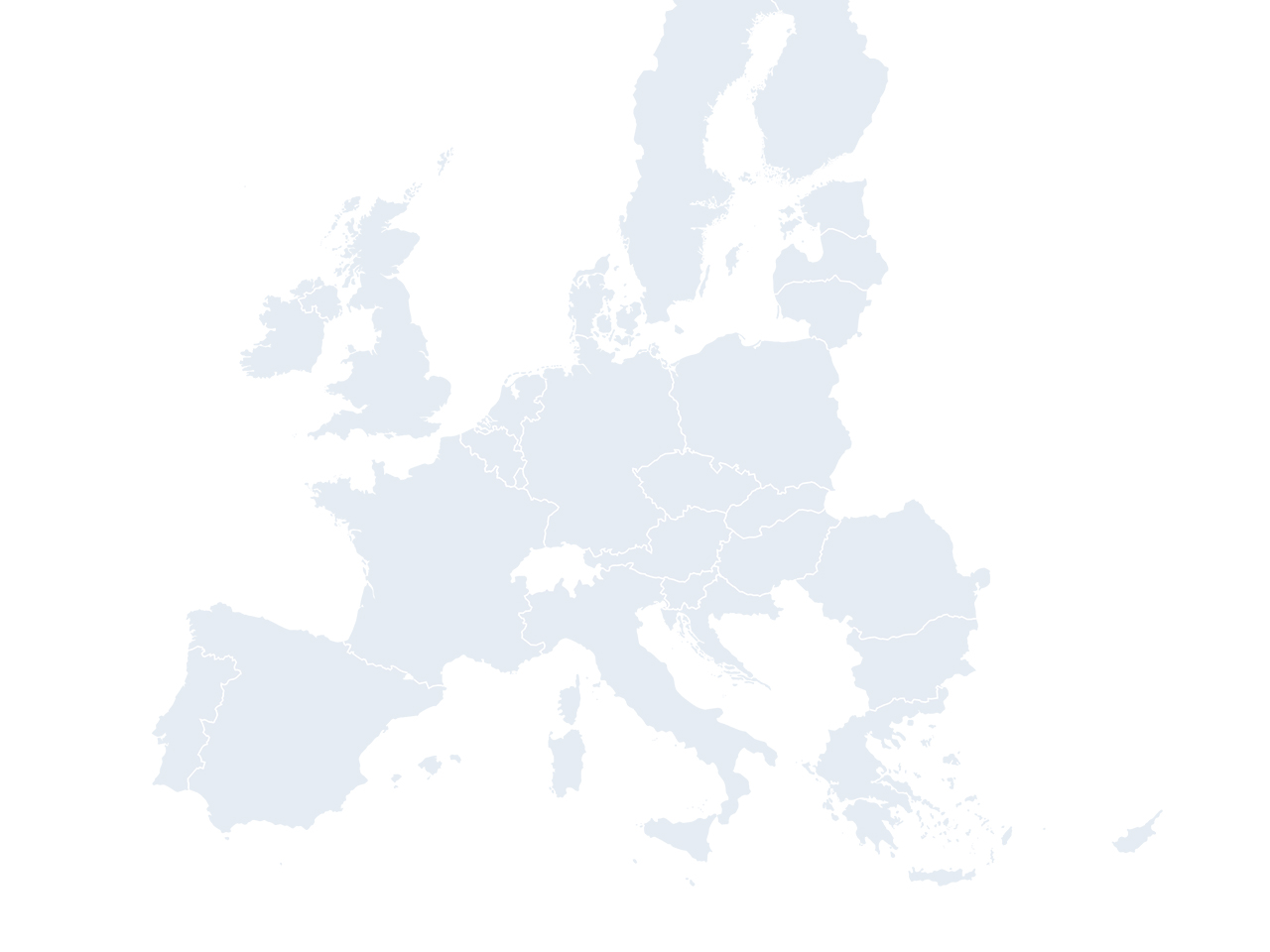 Przewodniczący Parlamentu Europejskiego
Obecnie Przewodniczącym Parlamentu Europejskiego jest David Sassoli z Włoch.
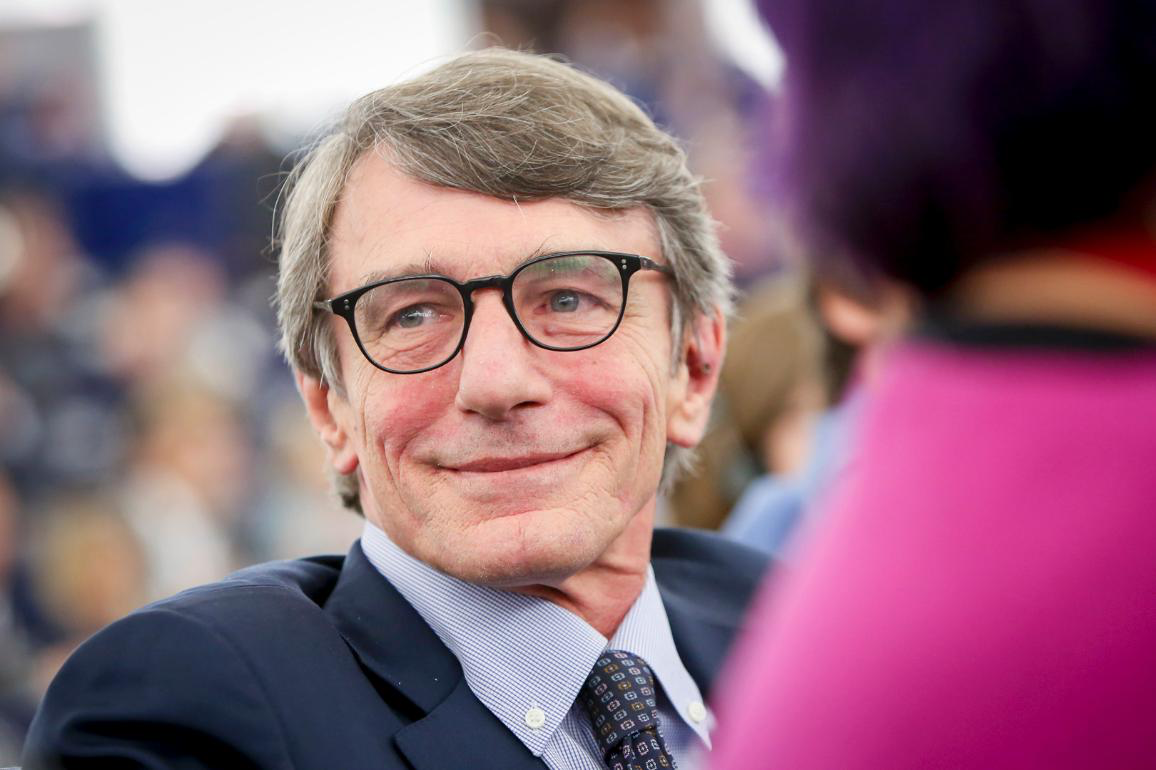 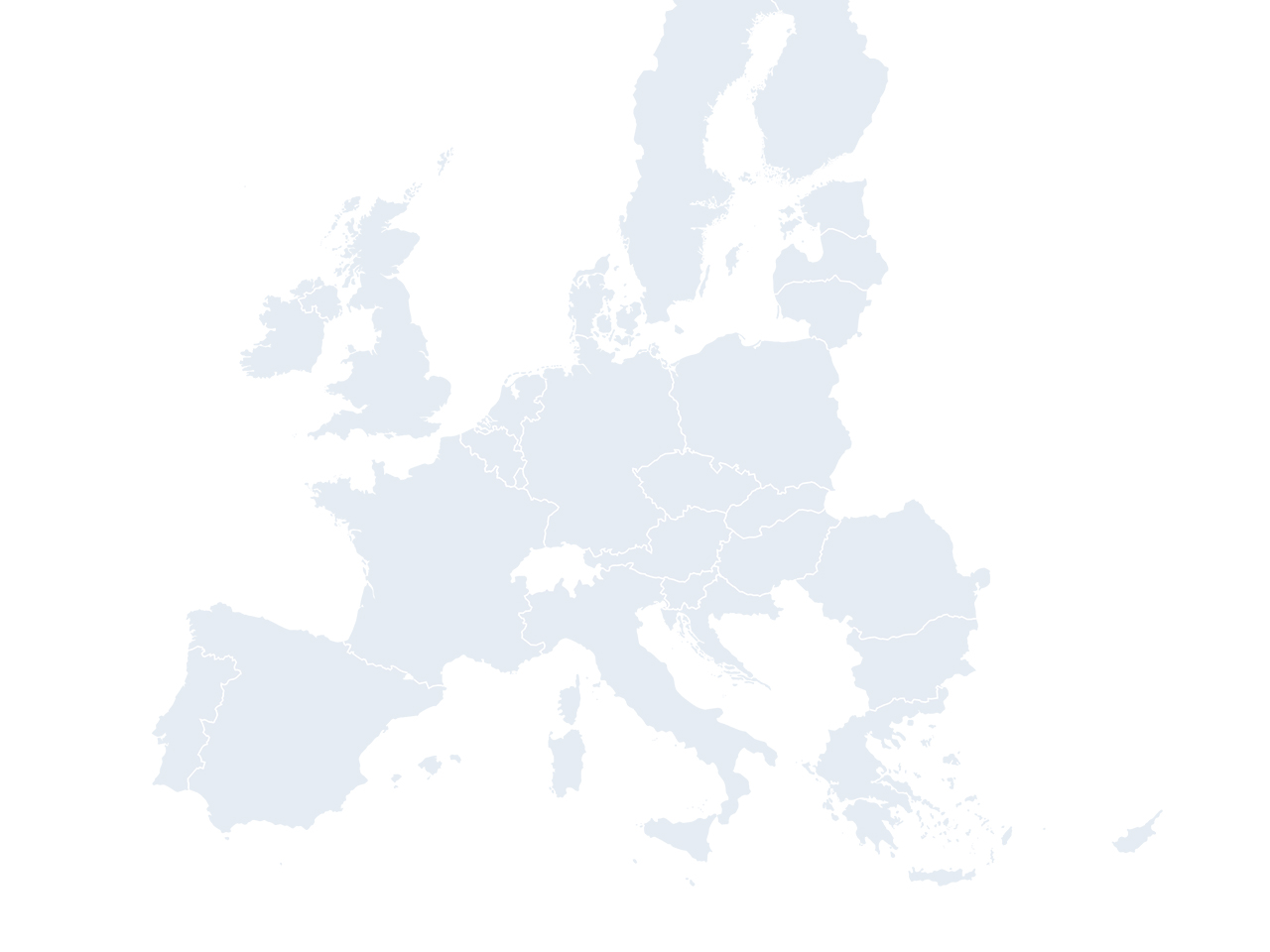 KILKA SŁÓW O GRUPIE EUROPEJSKICH KONSERWATYSTÓW I REFORMATORÓW(Grupa z najliczniejszą polską delegacją)
Do Grupy EKR przynależy 62 Posłów do PE. Współprzewodniczącymi Grupy są:
Polski Eurodeputowany prof. Ryszard LEGUTKO.
Włoski Eurodeputowany Raffaele FITTO.
W Grupie zasiada 26 posłów z Polski. W obecnym Parlamencie Europejskim Grupa EKR stanowi 6 siłę pod względem wielkości. Zrzesza posłów z 15 krajów UE. Grupa ECR nie ma reprezentantów wśród 14 wiceprzewodniczących parlamentu europejskiego, ale dwoje z 20 przewodniczących komisji parlamentarnych należy do tej grupy politycznej.
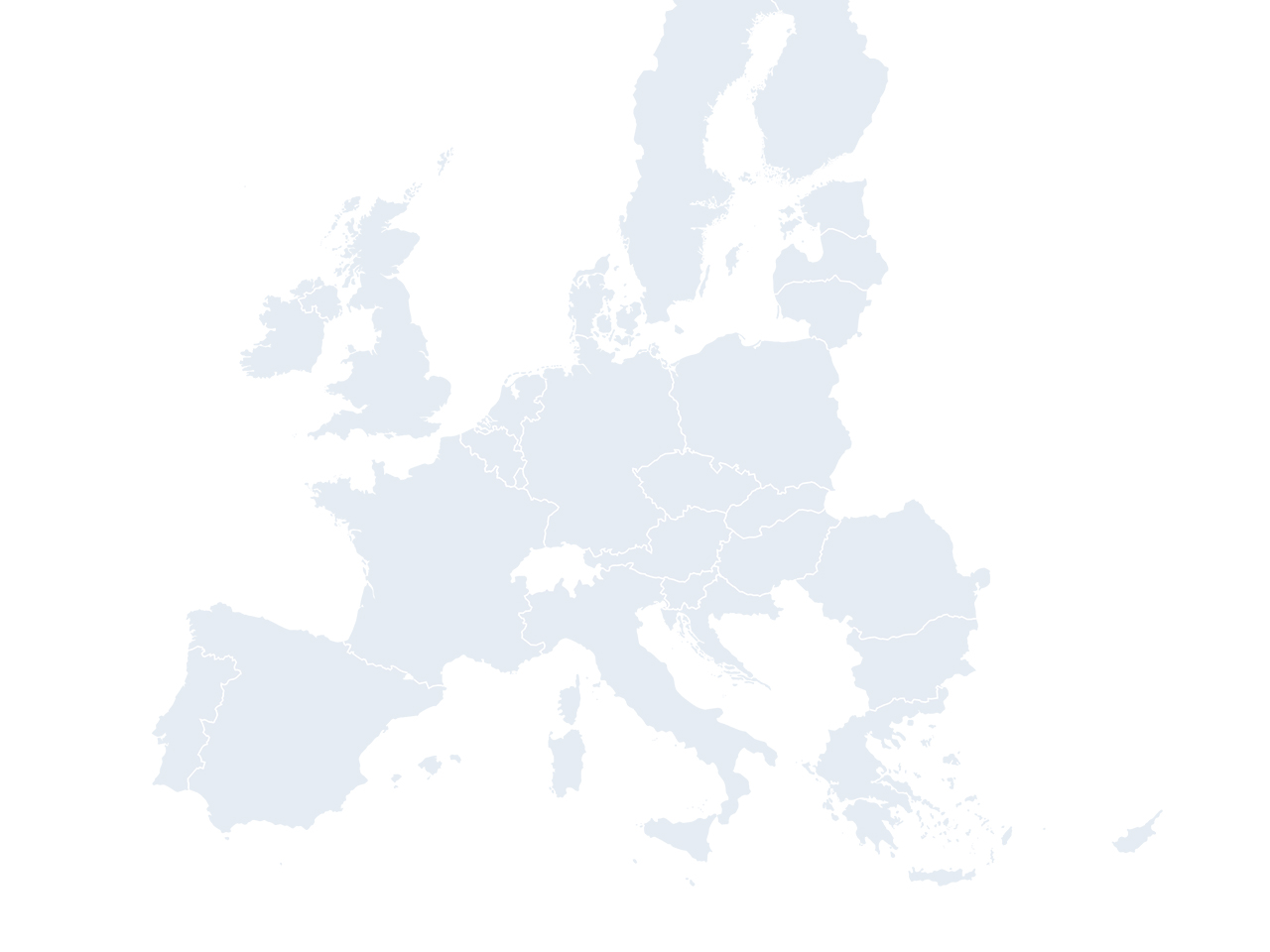 KILKA SŁÓW O GRUPIE EUROPEJSKICH KONSERWATYSTÓW I REFORMATORÓW
Grupa została utworzona w 2009 roku. Koncentruje swoje wysiłki na: 
Ochrona i poszanowanie państw członkowskich.
Działający system imigracyjny uruchamiający pomoc państwom członkowskim.
Rozsądek i trwałość.
Globalne Podejście dla wolnego handlu.
Zwiększenie odpowiedzialności i przejrzystości unijnych instytucji.
Obszar gospodarczy, który szanuje wszystkie państwa członkowskie.
Zmniejszenie biurokracji.
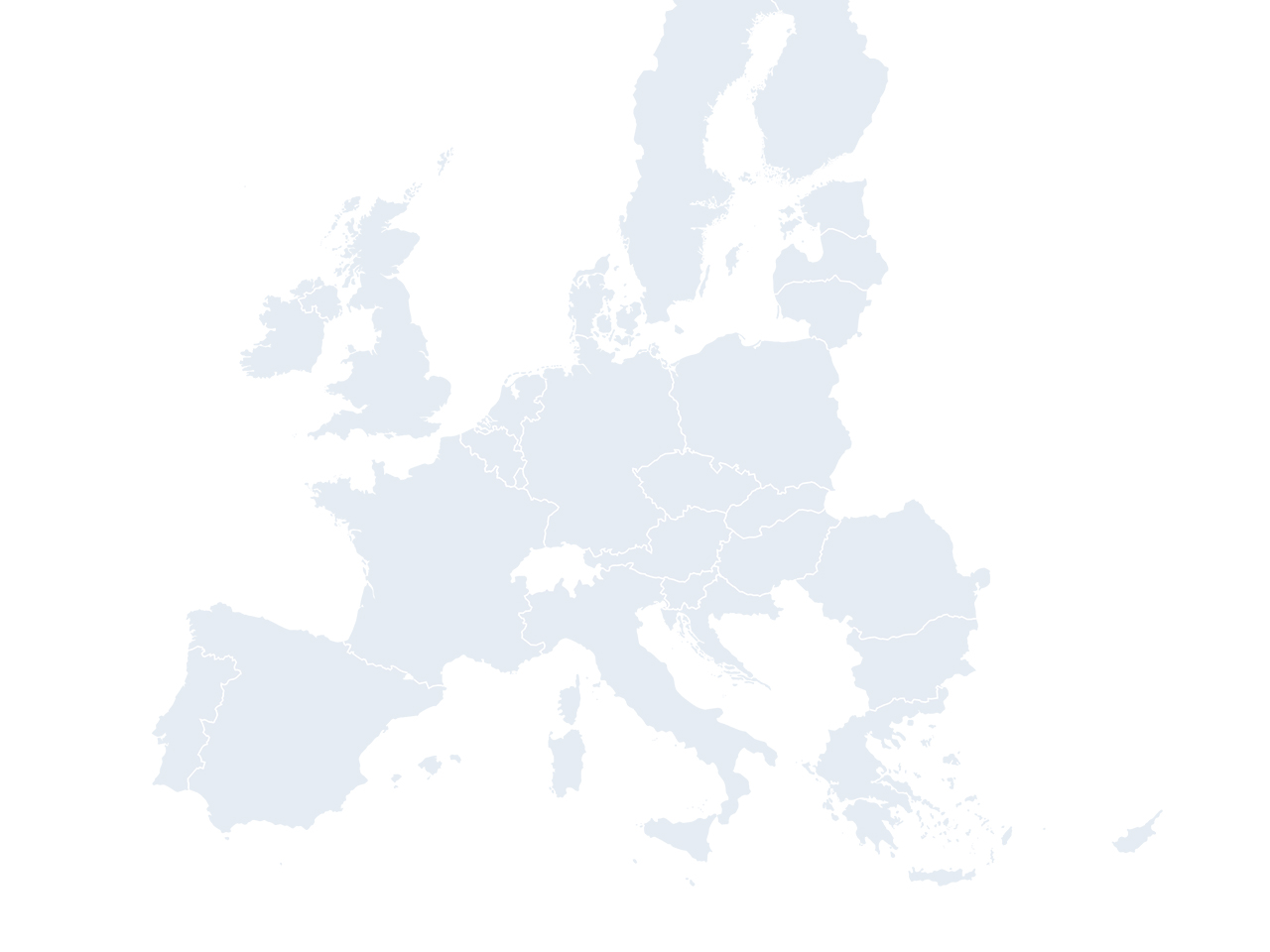 DZIĘKUJĘ ZA UWAGĘ.